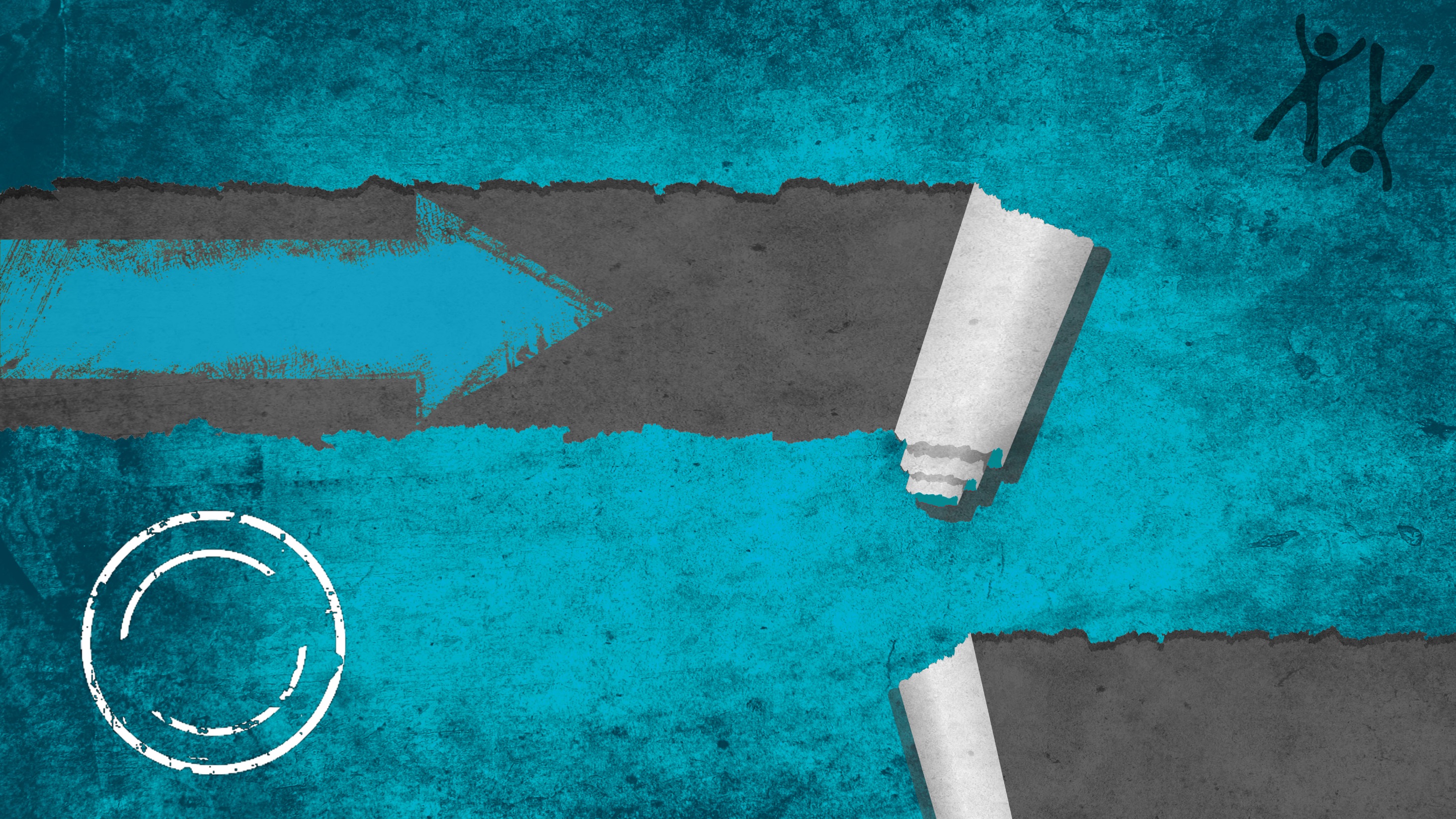 vesisankarit
ALAKOULU
KOULULIIKUNTALIITTO
Nouse ylös
Kävele vastausten välissä paikallaan
Valitse oikea vaihtoehto
KUMPI VASTAUKSISTA ON OIKEIN?
Vastaus näin!
A.
b.
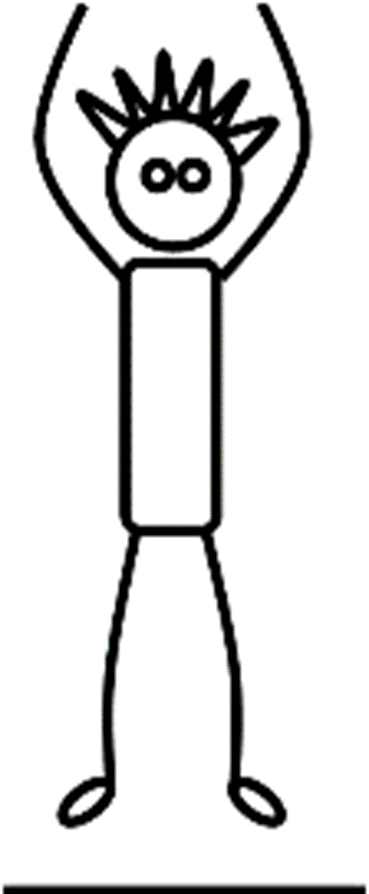 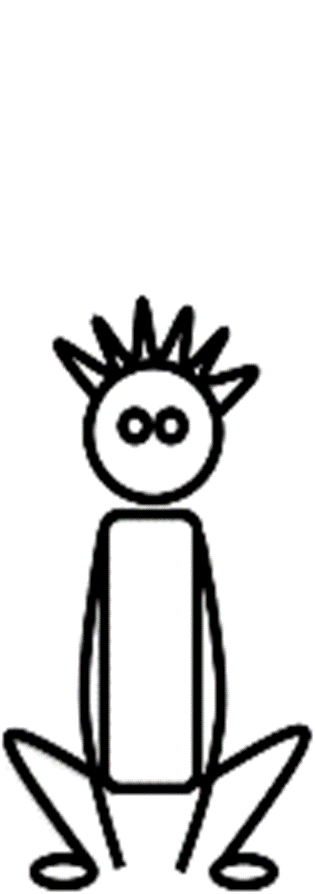 Hyppy ilmaan
kyykky
Harkka-kysymys
Mikä on hätänumero suomessa?
B.
112
A.
123
Mikä on hätänumero suomessa?
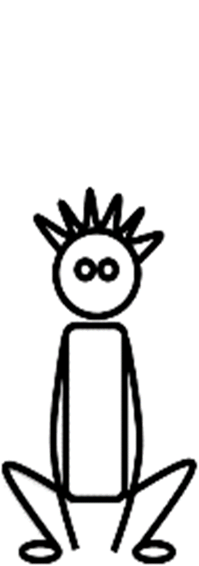 B.
112
valmiina?
OLE NOPEA!
Hätänumeroon 112 voit soittaa?
B.
Kun ei ole muuta tekemistä
A.
Kun on sattunut onnettomuus tai vaaratilanne
Hätänumeroon 112 voit soittaa?
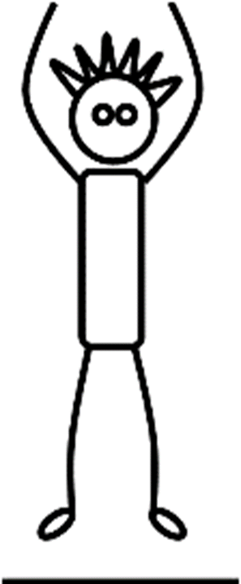 A.
Kun on sattunut onnettomuus tai vaaratilanne
Hätänumeroon 112 soitettaessa täytyy muistaa?
A. 
huutaa kovaa puhelimeen
B.
kuunnella ja vastata hätäkeskuspäivystäjän esittämiin kysymyksiin
Hätänumeroon 112 soitettaessa täytyy muistaa?
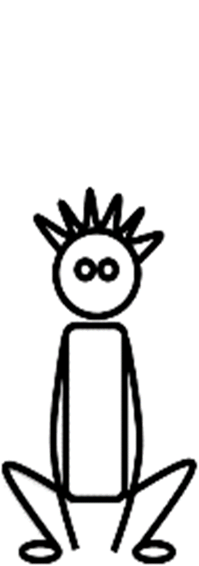 B. 
kuunnella ja vastata hätäkeskuspäivystäjän esittämiin kysymyksiin
Kylkiasennolla varmistetaan…?
B. 
Että autettava 
Saisi hyvät päiväunet
a.
että autettava pystyy 
hengittämään
Kylkiasennolla varmistetaan…?
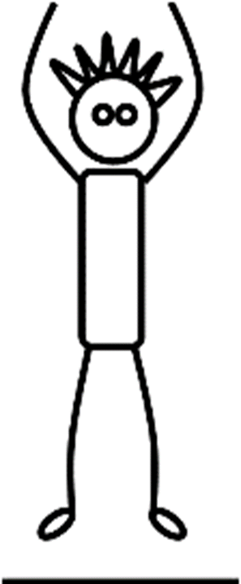 A. 
että autettava 
pystyy hengittämään
NYT Vastaus NÄIN!
A.
B.
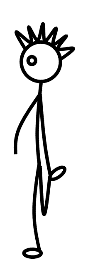 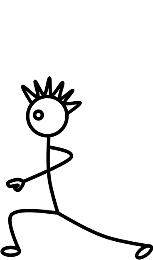 askelkyykky
etureisivenytys
Uimahypyissä apinavoltti suoritetaan?
B.
liaanin avulla altaaseen hypäten
A. 
hyppylaudan alta roikkuen
Uimahypyissä apinavoltti suoritetaan?
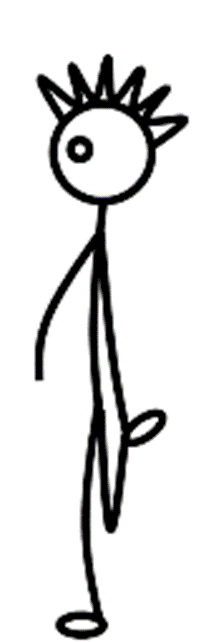 A. 
hyppylaudan alta roikkuen
Sekauinnissa uitavat lajit ovat?
B. 
myyräuinti, delfiinipotkut, norppauinti ja vieterihypyt
a. 
perhos-, selkä-, rinta- ja vapaauinti
Sekauinnissa uitavat lajit ovat?
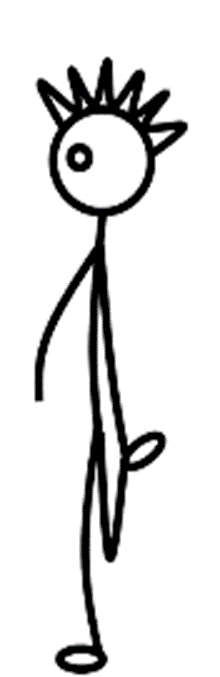 A. 
perhos-, selkä-, rinta- ja vapaauinti
Kumpi on sukeltajan väline?
B.
Maski
a. 
maila
Kumpi on sukeltajan väline?
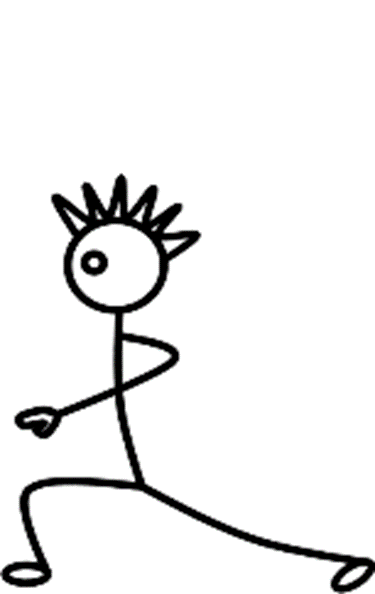 B.
Maski
Sukeltamisessa vaarallista on?
A.
Ylihengittäminen
B.
Ylihyppy
Sukeltamisessa vaarallista on?
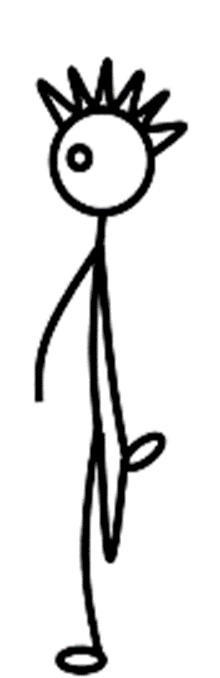 A.
Ylihengittäminen
NYT Vastaus NÄIN!
A.
B.
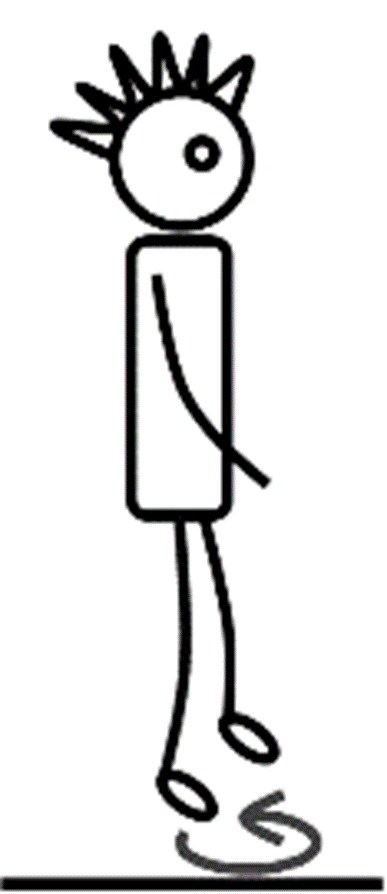 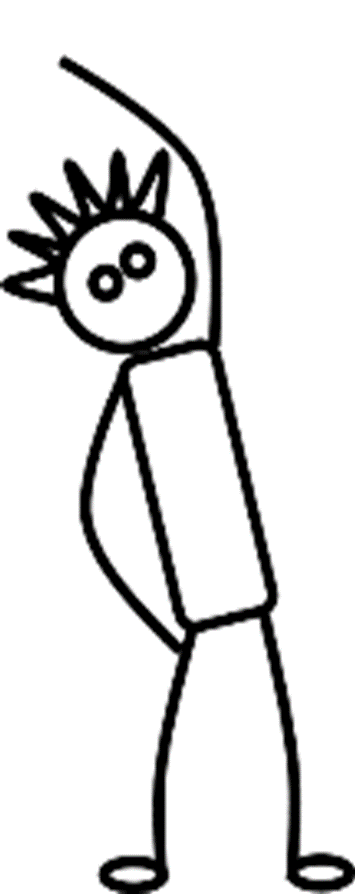 Hyppy 360°
Taivutus sivulle
Mikä on ainoa turvallinen apuväline vesillä liikuttaessa?
B.
pelastusliivi
A.
uimarengas
Mikä on ainoa turvallinen apuväline vesillä liikuttaessa?
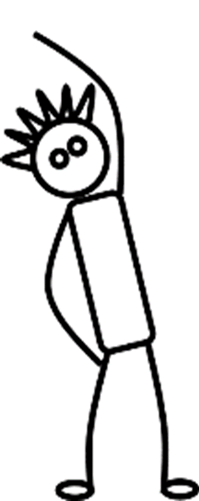 b.
pelastusliivi
Mitä tarkoittaa HRAP-sääntö?
A. 
Häiriköi, riehu, apinoi ja pakene
B.
Hälytä, rauhoita, apuväline ja pelasta
Mitä tarkoittaa HRAP-sääntö?
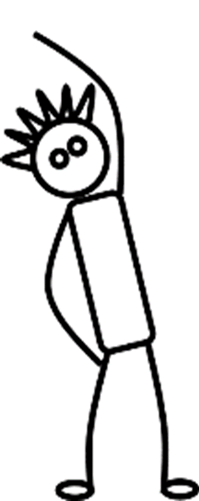 B.
Hälytä, rauhoita, apuväline ja pelasta
Mitä Vesisankarit tekevät kun he  ”hengaavat”?
B.
hengailevat siellä ja täällä yhdessä kaverien kanssa
A. 
harjoittelevat purjehduksessa tarvittavaa ”roikkumistaitoa”
Mitä Vesisankarit tekevät kun he  ”hengaavat”?
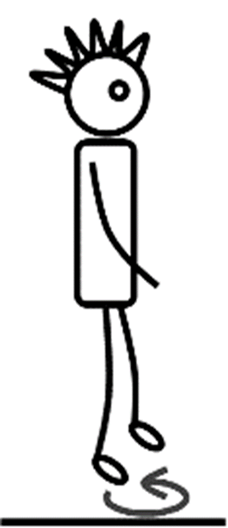 A. 
harjoittelevat purjehduksessa tarvittavaa ”roikkumistaitoa”
Miksi on tärkeää tunnistaa viitat ja merimerkit?
a. 
Osaa liikkua turvallista vesireittiä pitkin
b. 
Tietää parhaat kalavedet
Miksi on tärkeää tunnistaa viitat ja merimerkit?
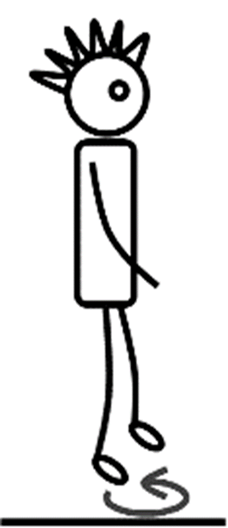 a.
Osaa liikkua turvallista vesireittiä pitkin
NYT Vastaus NÄIN!
A.
B.
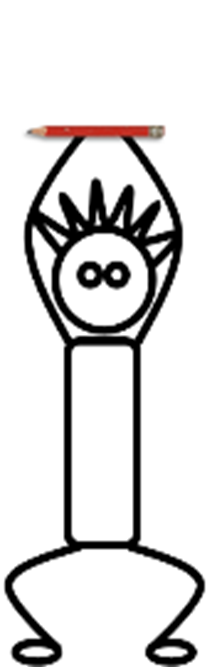 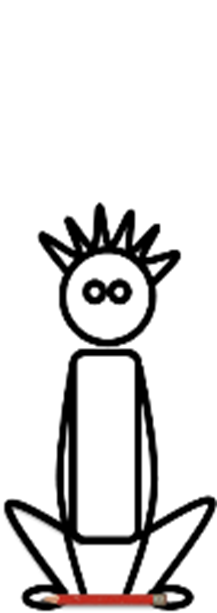 Laske kynä maahan
Nosta kynä ilmaan
Mitä tarkoitetaan eskimokäännöksellä?
B.
Tekniikka, jonka avulla meloja saa käännettyä  kaatuneen kajakin oikeinpäin.
A.
Pyörähdät kerran ympäri eskimopuikko kädessäsi
Mitä tarkoitetaan eskimokäännöksellä?
B.
Tekniikka, jonka avulla meloja saa käännettyä  kaatuneen kajakin oikeinpäin.
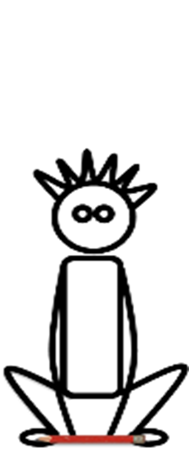 Minkä meloja vuokraa, kun hän haluaa kaksikon?
B.
kahdenistuttavan kajakin
A.
 kaksi samanpituista melaa
Minkä meloja haluaa vuokrata, kun hän haluaa kaksikon?
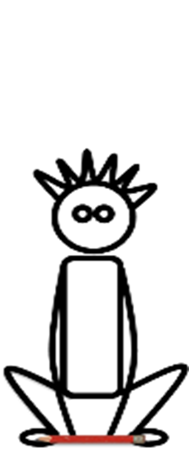 B.
kahdenistuttavan kajakin
Mitkä ovat Vesisankarin tunnusmerkit?
B.
tietää pelastusliivien säilytyspaikan, ui käsipohjaa, hyppii rannalla tasajalkaa
A. 
On uimataitoinen, toimii turvallisesti vesillä ja osaa pelastaa
Mitkä ovat Vesisankarin tunnusmerkit?
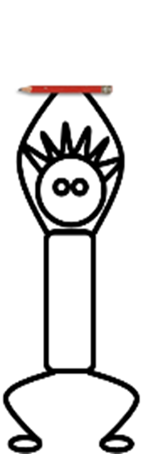 A. 
On uimataitoinen, toimii turvallisesti vesillä ja osaa pelastaa
Kiitos ja kumarrus!
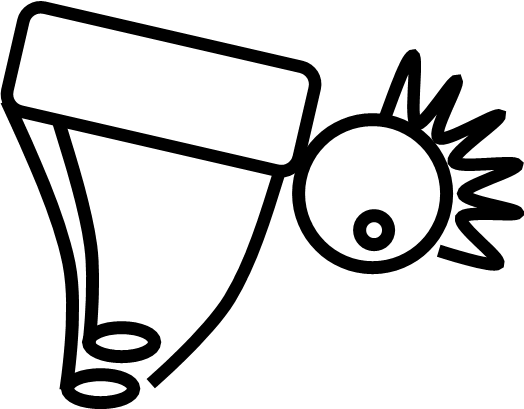 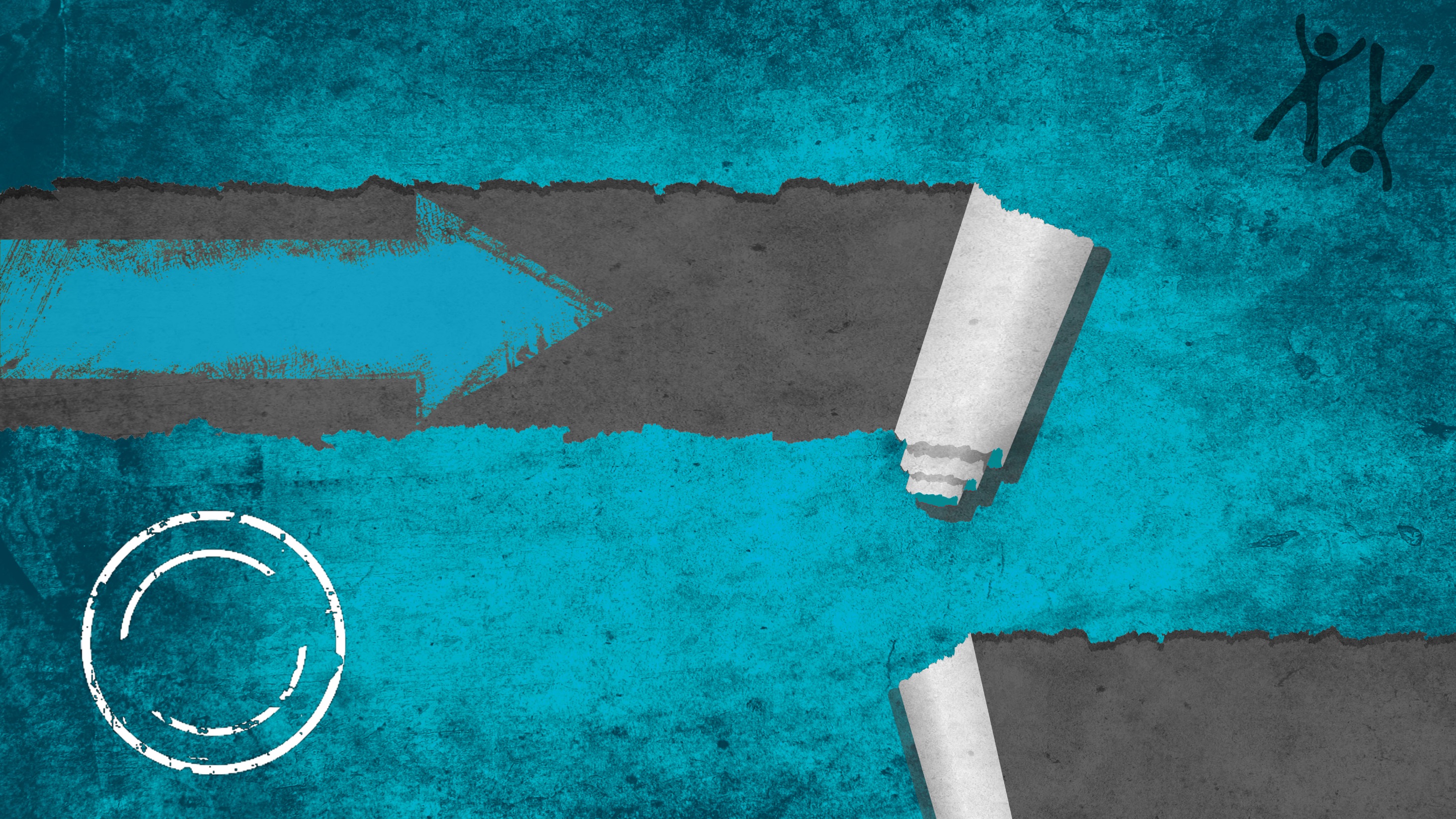 HAUSKAA TUNNIN JATKOA
WWW.VESISANKARIT.FI